PIP-II Project Executive Board Meeting (P2PEB) Report
Luisella Lari
PIP-II PMG
19 March 2019
Outline
P2PEB Mandate 
The role of Project Planning Documents (PPDs) for the PEPEB
PPDs completion schedule & Partner Engagement Plan
Some abstracts from the PIP-II IKC talks
Summary
2
19 March 2019
Luisella Lari | PMG
P2PEB Mandate (1/2)
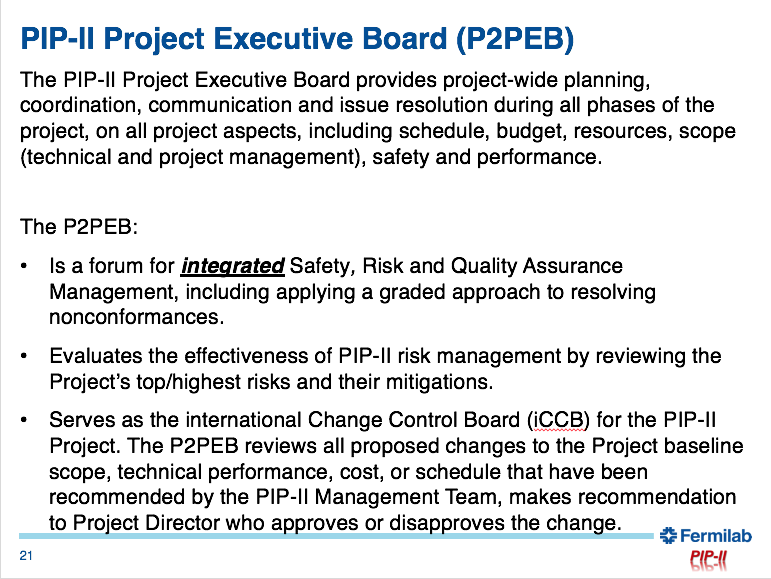 Lia’s talk
https://indico.fnal.gov/event/19870/
3
19 March 2019
Luisella Lari | PMG
P2PEB Mandate (2/2)
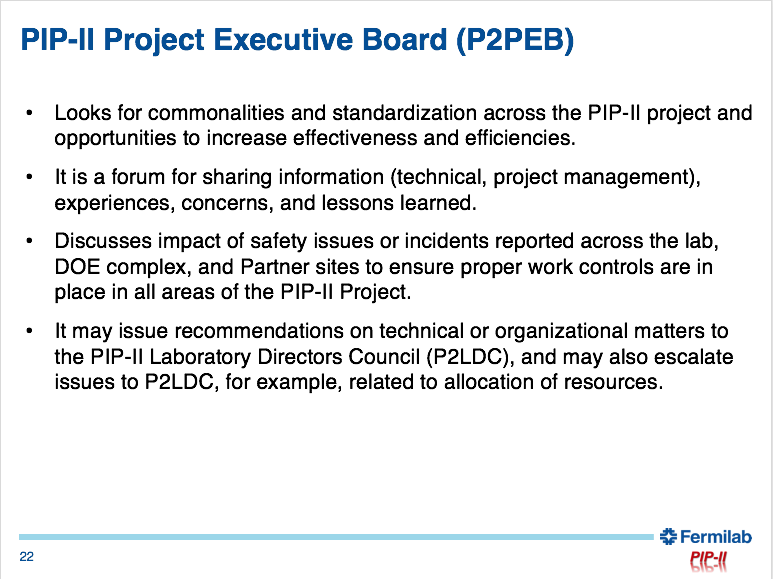 Lia’s talk
https://indico.fnal.gov/event/19870/
4
19 March 2019
Luisella Lari | PMG
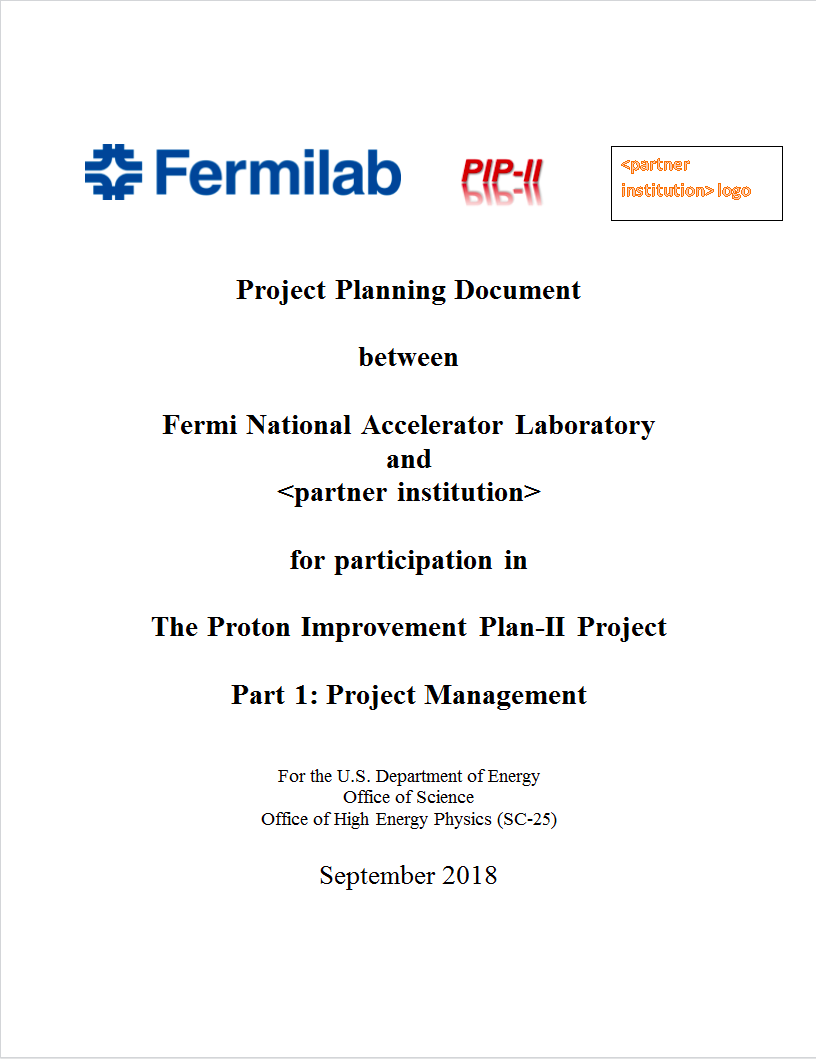 Framework for handling IKC
Technical description/specification
Project Plan – schedule, deliverables, milestones
Terms of delivery, transportation
Quality control
Technical control system
Formal evaluation
Documentation - operational manual, part lists, etc.
Risks assessment and management
Appointment of responsible personnel
Roles and responsibilities
Acceptance Criteria
Monthly Report
Transfer of ownership
….
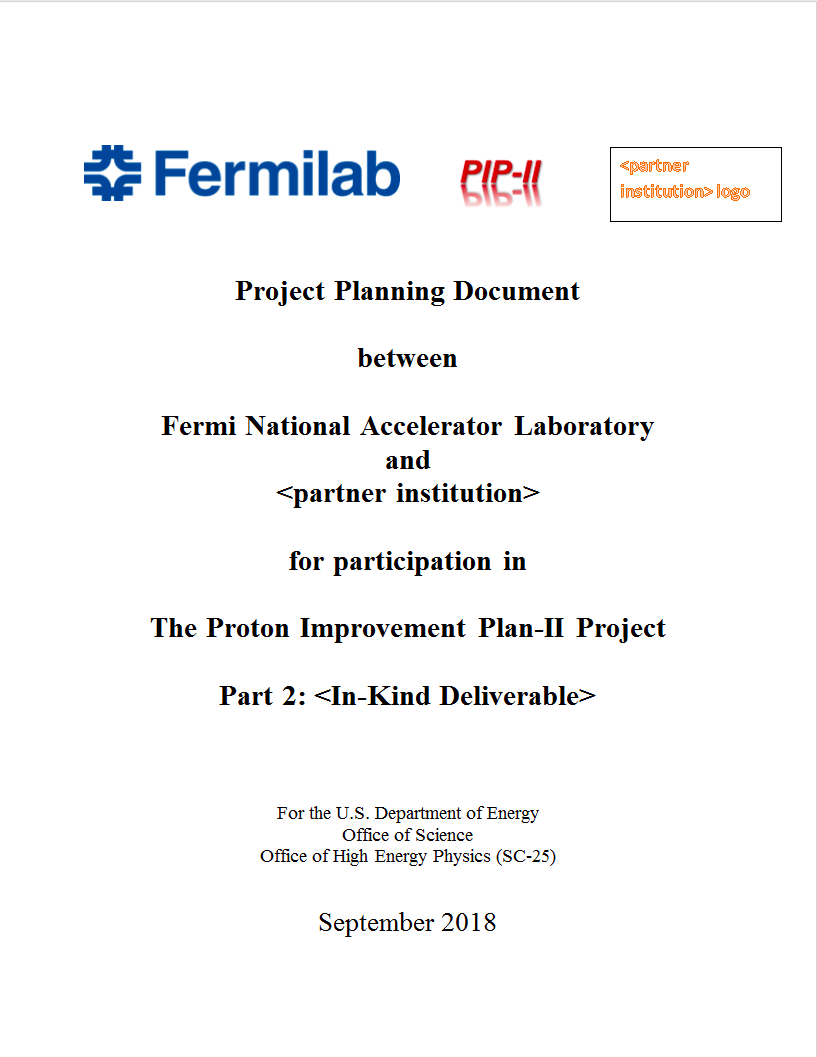 5
19 March 2019
Luisella Lari | PMG
PPD – Part 1/Part 2
The PPD – Part 1 describes the management and oversight structure, PIP-II Review Plan, Project Phases and Project Management principles applicable to the <partner institution> proposed in-kind contribution to the PIP-II Project. These principles are to be considered as the requirements and specifications of Project Management. 

The PPD – Part 2 describes the Scope of Work (SoW) required to complete the proposed <In-Kind Deliverable> contribution by the <partner institution> to the PIP-II Project, which includes components and technical documentation. It covers a technical description of the deliverables, project activities, schedule and key milestones.
6
19 March 2019
Luisella Lari | PMG
PPD – Part 1 / some abstracts from the template
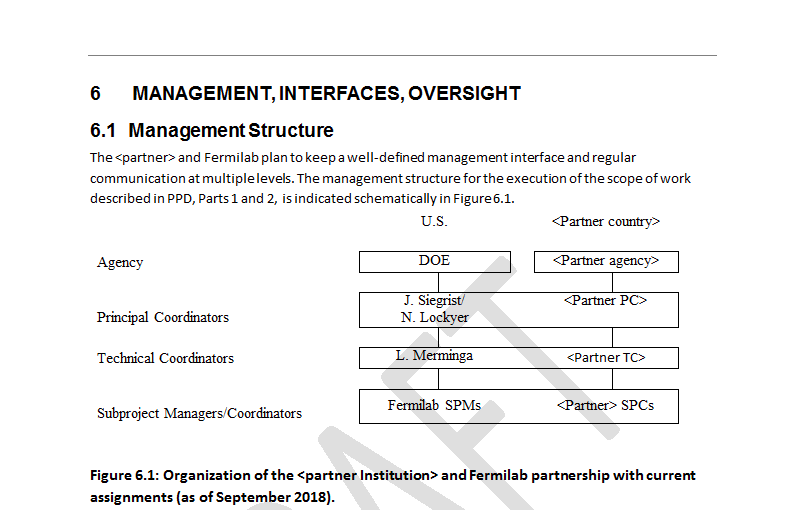 PPD – Part 1 is manly related to describing the IKC Governance and the DOE framework in which the IKC will be included.
7
19 March 2019
Luisella Lari | PMG
PPD – Part 2 / some abstracts from the template
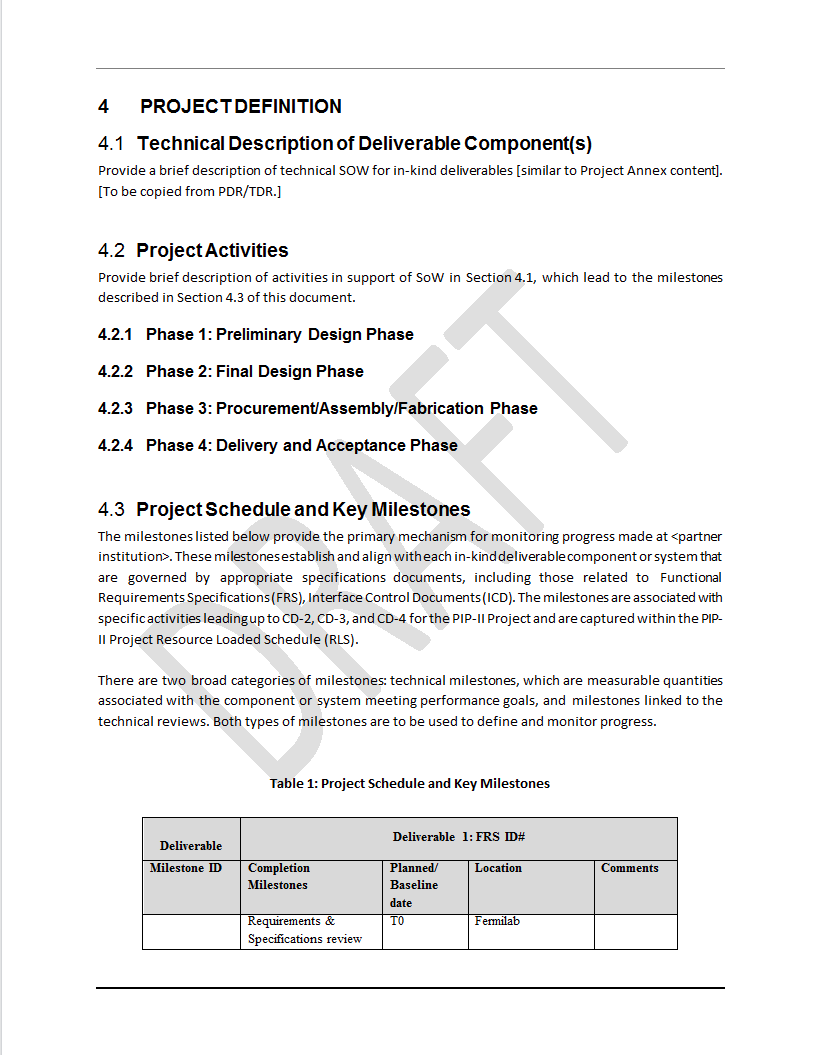 SOW detailed description
Design Responsibilities, Procurement Process, Acceptance Criteria
List of IKC Milestones included in our DOE RLS schedule 
(Needed a detailed schedule analog to P6 to track progress @ Partners)
8
19 March 2019
Luisella Lari | PMG
PPD – Part 2 / some abstracts form the template
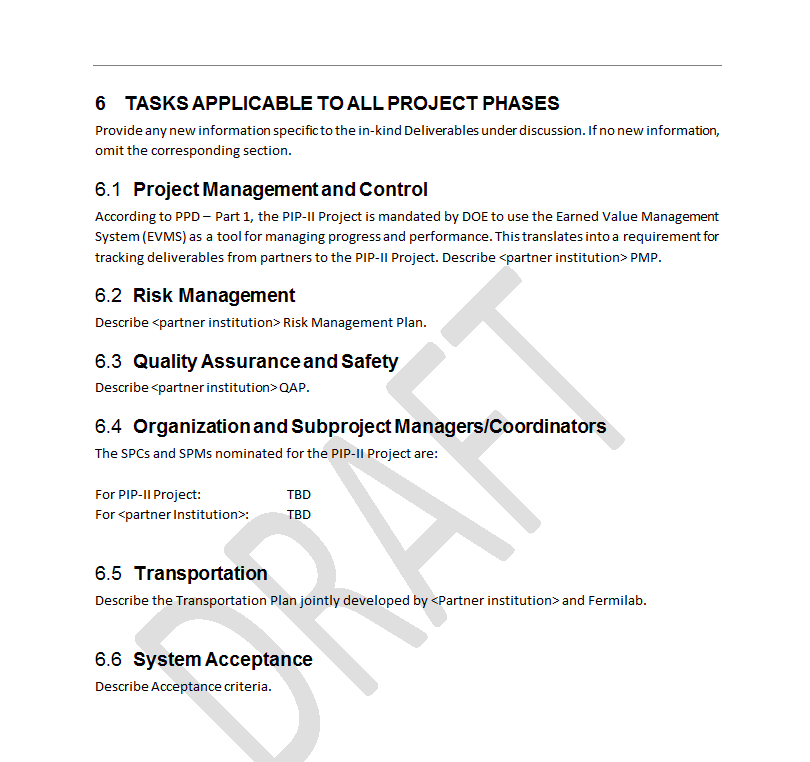 IKC Management Plan section to check alignment with the FNAL/DOE related ones
9
19 March 2019
Luisella Lari | PMG
P2PEB Meetings
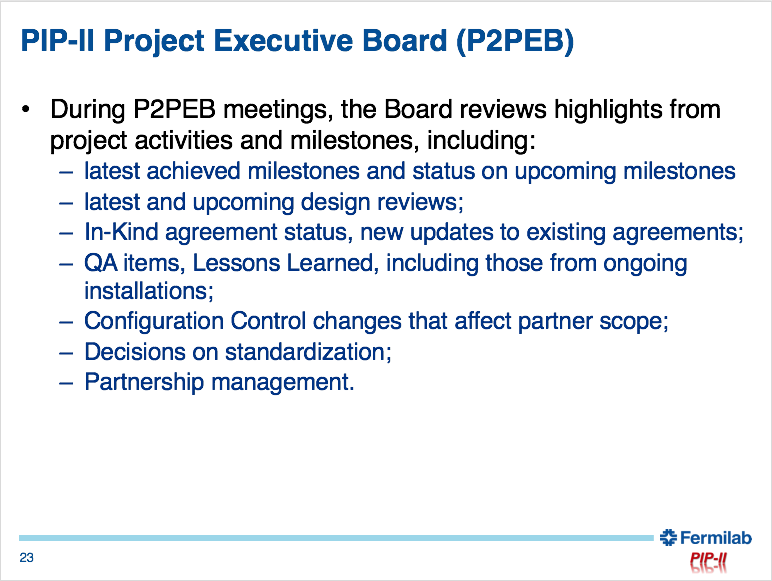 Lia’s talk
https://indico.fnal.gov/event/19870/
10
19 March 2019
Luisella Lari | PMG
IKC Partner Check list
Before CD-2 review, need to be in detailed finalized:
Org Chart
SOW detailed description
List of deliverables
MS/delivery dates
Develop your schedule 
Technical Documents 
PM management plans
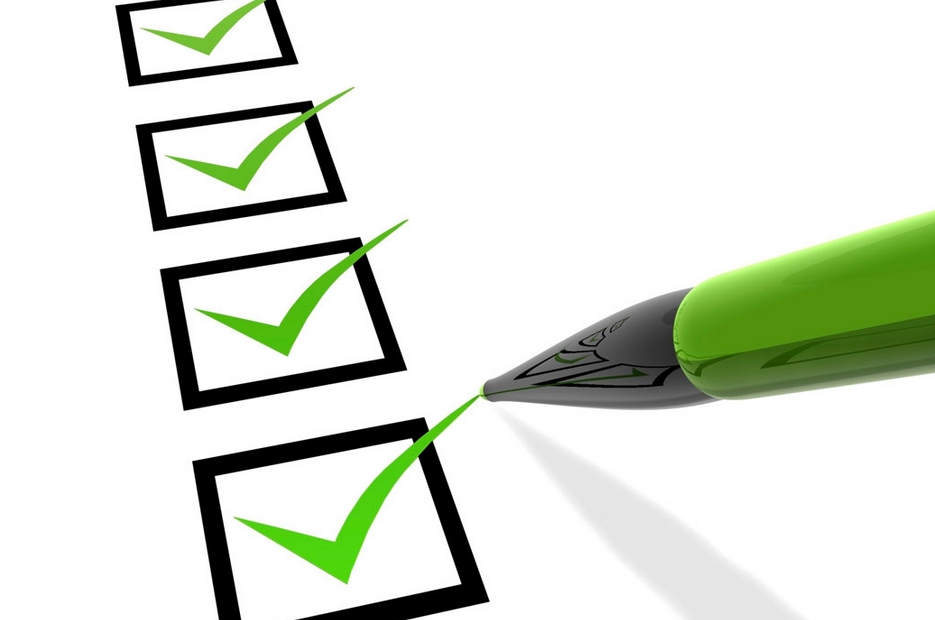 11
19 March 2019
Luisella Lari | PMG
IKC Partner Check List up-to-date
19 March 2019
Luisella Lari | PMG
TimeFrame
In order to Baseline PIP-II @ CD-2 Review, PPD Part 1 and PPD Part 2 need to be finalized.
End of April: First draft
May: Draft available for the Director Review in preparation for CD-2
July: Final Draft available for CD-2 Review 

Progress with PIP-II Partners will be monitored through Milestones and Monthly Reports (as reported in PPD – Part 2).
13
19 March 2019
Luisella Lari | PMG
Project Planning Document Completion Schedule & Partner Engagement Plan
19 March 2019
Luisella Lari | PMG
UKRI talk - Abstracts
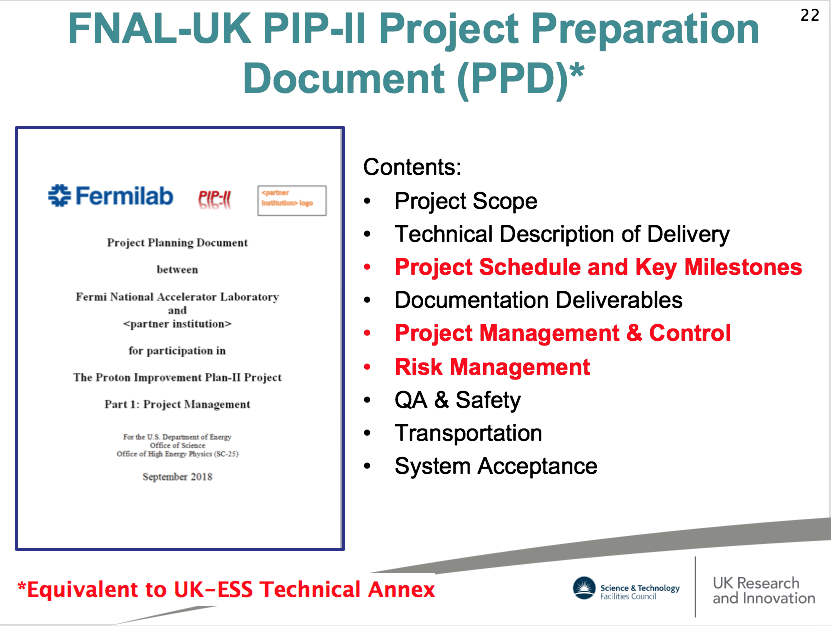 DRAFT PPD for PIP2MAC
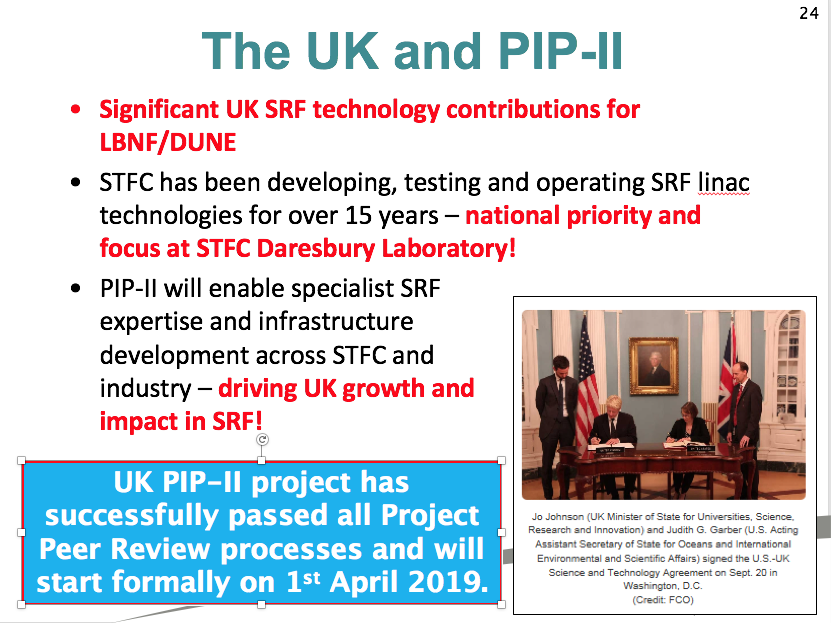 19 March 2019
Luisella Lari | PMG
INFN talk - Abstracts
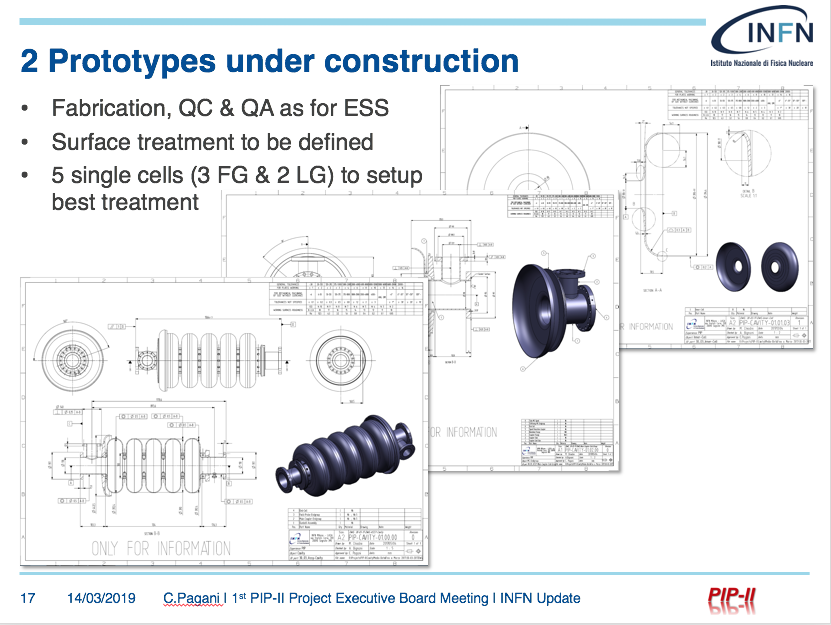 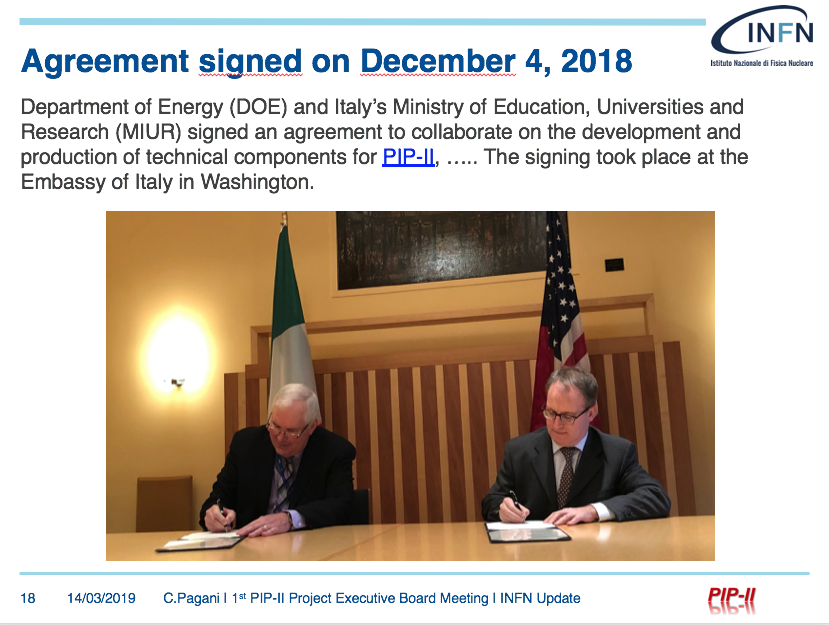 19 March 2019
Luisella Lari | PMG
CEA talk - Abstracts
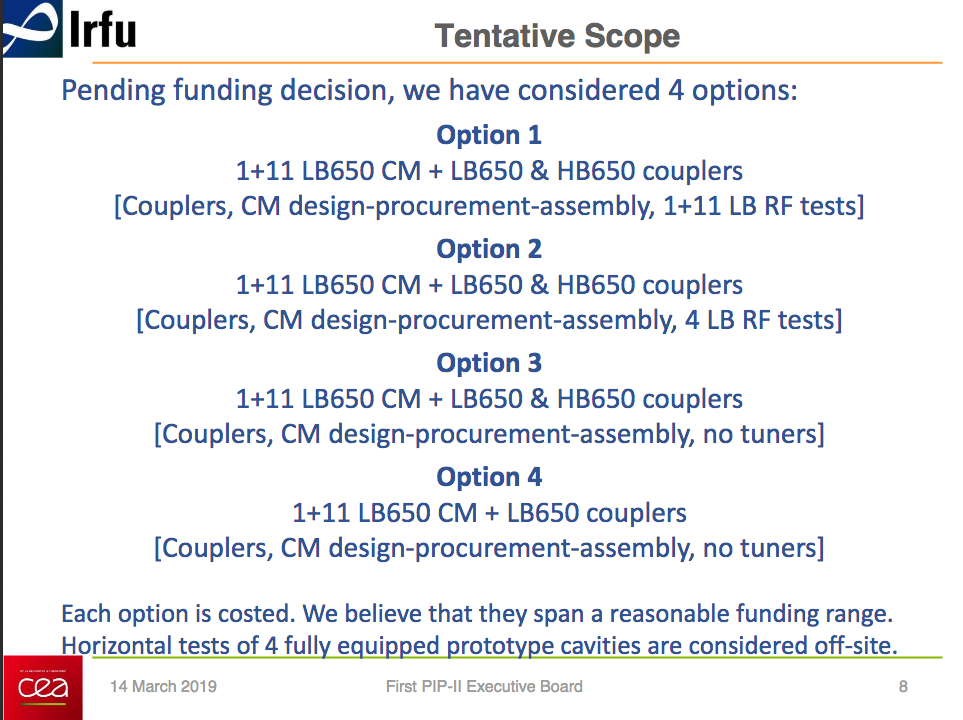 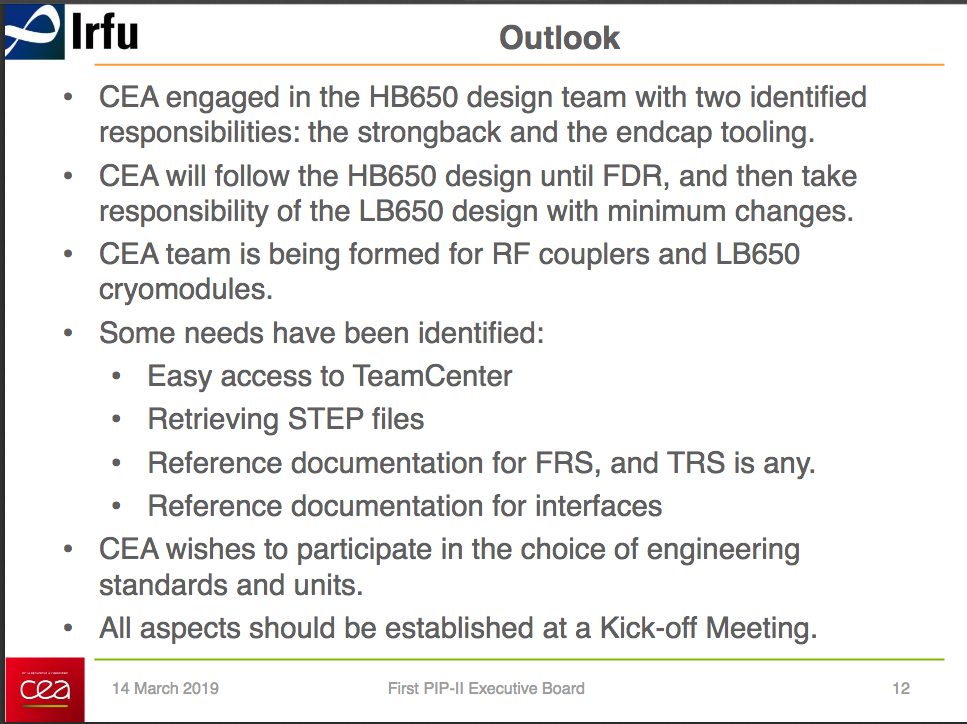 19 March 2019
Luisella Lari | PMG
IN2P3 talk - Abstracts
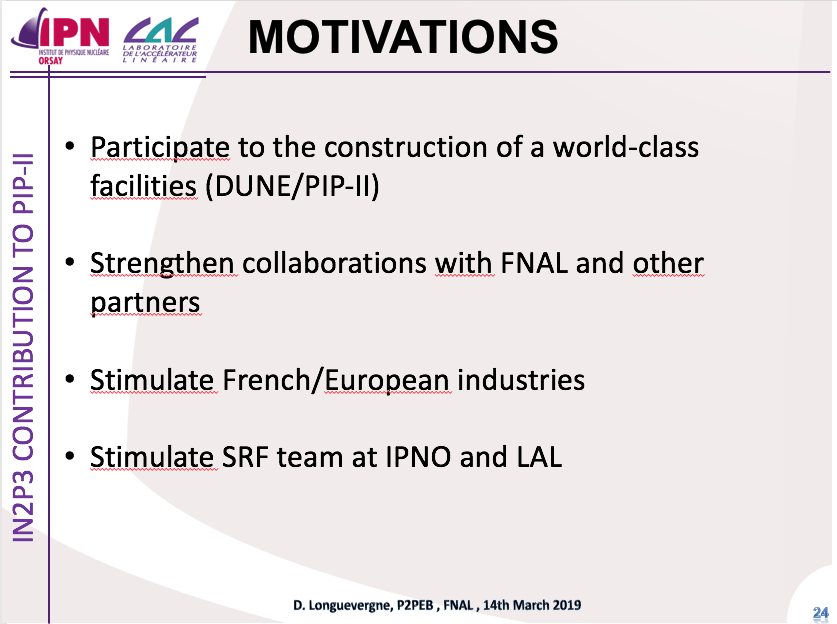 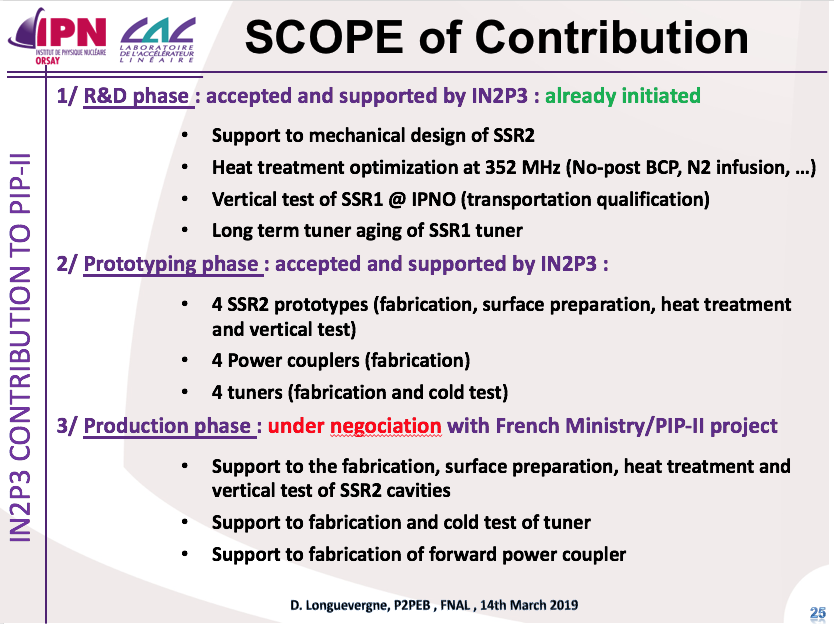 19 March 2019
Luisella Lari | PMG
Summary
P2PEB meeting 1 was a successful starting of the PIP-II international collaborations. 

P2PEB meeting 1 has received a positive feedback from the PIP-II International Partners.

In detail all the partners shown:
Strong Motivations and Interest in PIP-II Project;
Capabilities to fulfill scope of work;
Engagement to develop PPDs draft docs in preparation of the CD-2 review;
19
19 March 2019
Luisella Lari | PMG
Thanks
20
19 March 2019
Luisella Lari | PMG